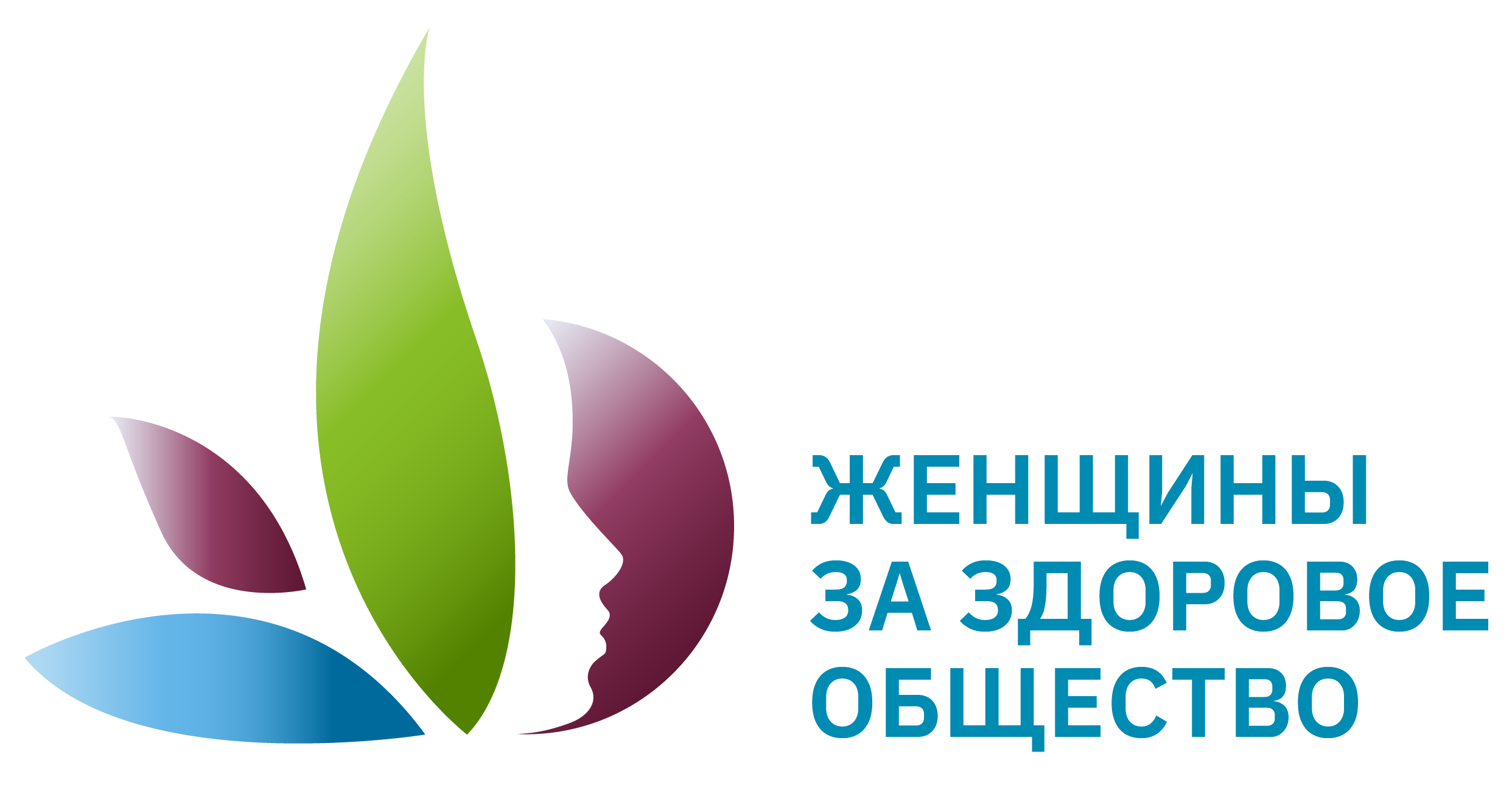 Всероссийский конкурсный отбор проектов «Женщины за здоровое общество»
III международная конференция 
«Регистры доноров костного мозга: сегодня и завтра» и 
I международная премия Совпадение Be Match Award за достижение в области донорства костного мозга
Международные проекты укрепления здоровья
Андрюшкина Анна, Герова Ольга, Аниченкова Анастасия 
Национальный РДКМ, Россия, Москва
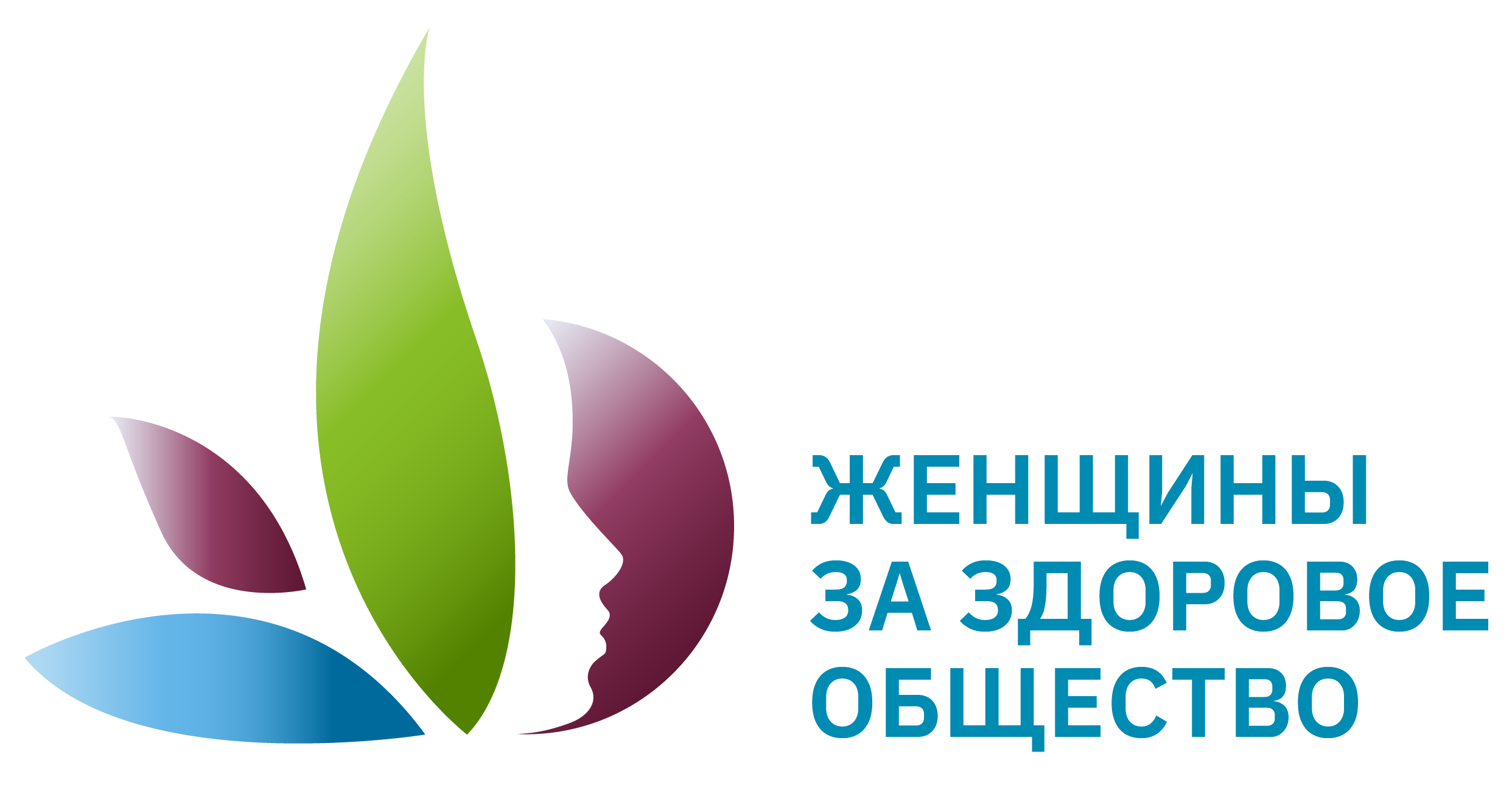 Проблематизация. Актуальность проекта
Нехватка доноров костного мозга в России
На сегодняшний день в регистре доноров костного мозга РФ состоят около 300 тысяч человек, в то время как, например, в Германии — более 11 миллионов.
Для эффективной помощи пациентам с лейкозами и другими тяжёлыми заболеваниями требуется кратное увеличение числа зарегистрированных доноров.
Популяризация темы донорства и развитие неродственной трансплантации остаются одной из ключевых задач здравоохранения и гражданского общества.
1.
Отсутствие международного признания России как лидера в области донорства костного мозга
Несмотря на скромные количественные показатели, Россия благодаря усилиям Национального РДКМ стала образцом организации эффективной системы донорства и уже оказывает методологическую поддержку другим странам (Узбекистан, Кыргызстан и др.).
Однако на международной арене это достижение пока не получило достаточного публичного признания.
Проведение III Международной конференции станет важным шагом к укреплению международного статуса России в гуманитарной сфере.
2.
3.
Необходимость привлечения молодого поколения и корпоративных партнёров
Для эффективного обновления регистра необходимо привлекать доноров в возрасте до 35 лет.
Формирование позитивного образа донорства через премию «Совпадение» / Be Match Award и сотрудничество с блогерами и корпоративными спонсорами создаст условия для роста донорского движения среди молодёжи и повышения вовлечённости бизнеса в социально значимые проекты.
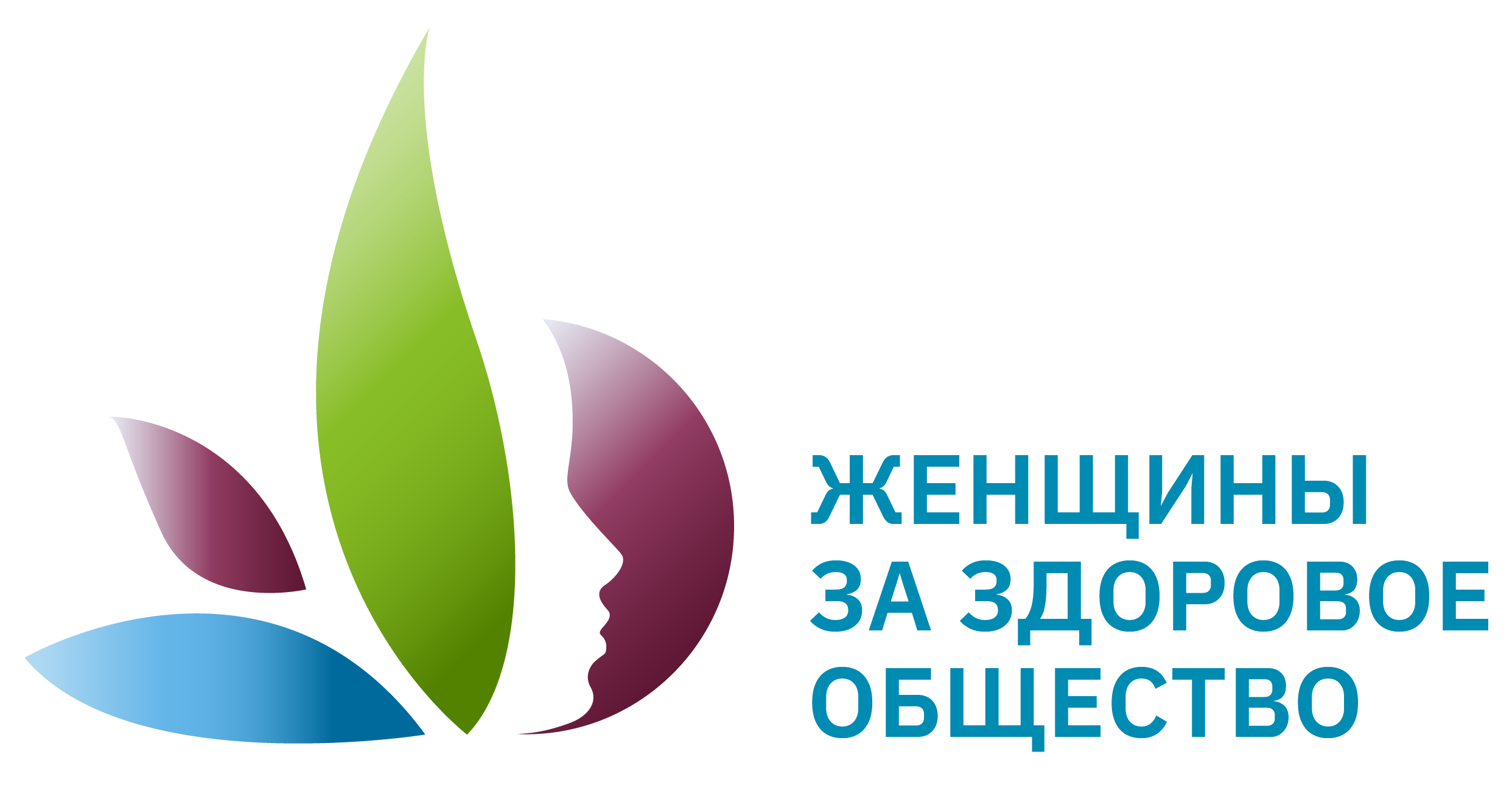 Целевая аудитория
Государственные структуры: ТОП-спикеры из Минздрава РФ, Минэкономразвития, Минпромторга, ФМБА, Департамент здравоохранения Москвы
Фармацевтические компании: производители препаратов и 
оборудования, лаборатории
Бизнес-сообщество: ТОП-корпорации страны, инвесторы, социально ответственный бизнес
Медицинские учреждения: ТОП-эксперты
трансплантационных центров
Международные партнеры: 10+ стран 
из БРИКС, СНГ, Азии, Африки и Латинской Америки
СМИ и блогеры: федеральные и международные медиа, лидеры 
мнений со всеми мира
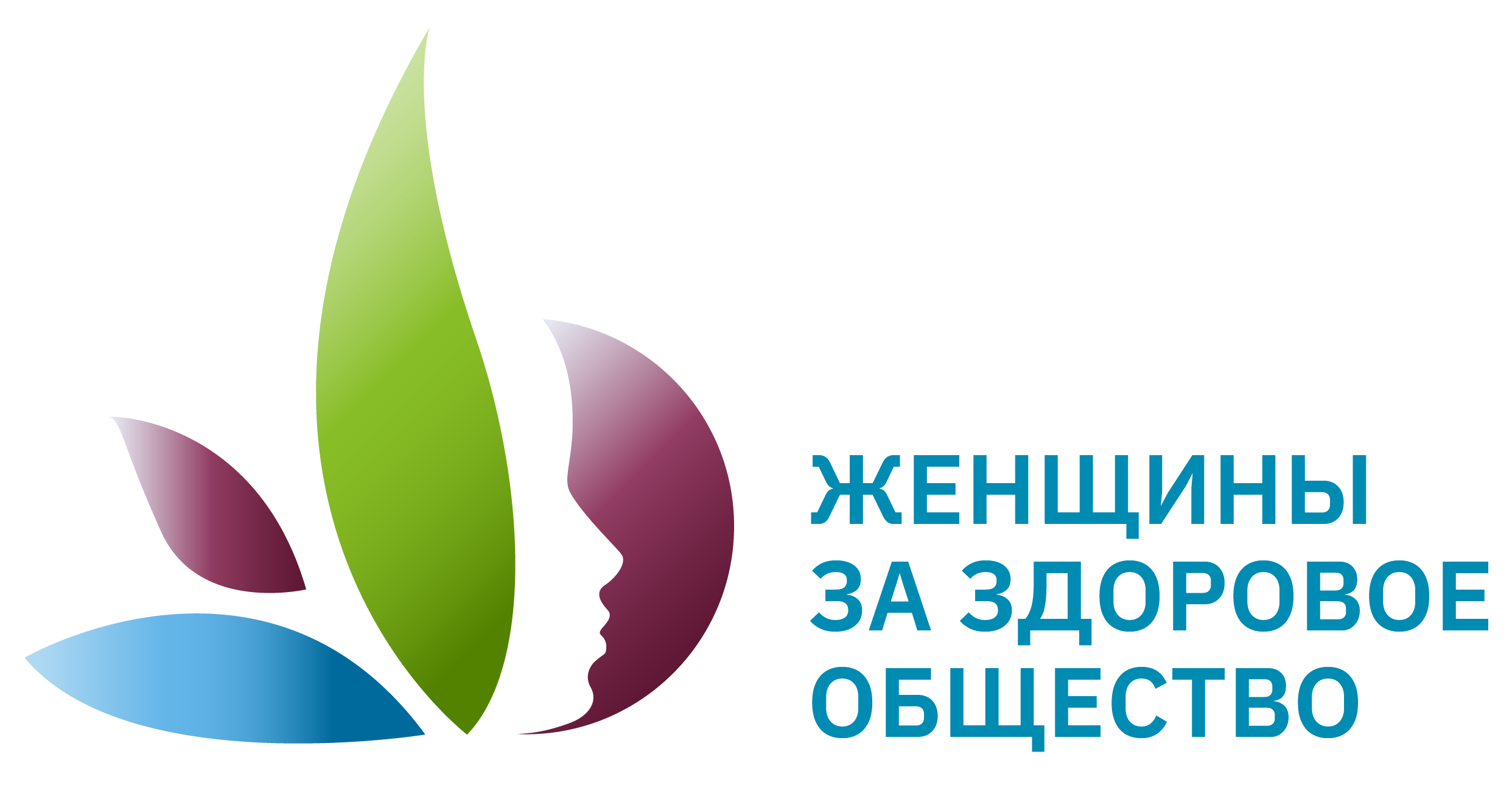 Стадия проекта. Зрелость проекта
Проект находится на стадии активной реализации:
🔹 Разработана архитектура проекта
Полностью продумана концепция, структура и программа III Международной конференции и премии «Совпадение / Be Match Award».
🔹 Сформирована профессиональная команда
Определены и задействованы ответственные за организацию, фандрайзинг, медиа- и PR-направления.
🔹 Определены ресурсы и источники продвижения
Имеется чёткий план привлечения финансовых, организационных и информационных ресурсов.
Разработана стратегия коммуникаций в СМИ и социальных сетях.
🔹 Обеспечено международное участие
Получены предварительные подтверждения участия от представителей стран БРИКС, СНГ и международных организаций
🔹 Проводится активная работа по привлечению партнёров
Ведутся переговоры с потенциальными спонсорами и информационными партнёрами.
Начато сотрудничество с крупными бизнес-структурами и некоммерческими организациями.
🔹 Получено внешнее финансирование
Проект получил поддержку Фонда Президентских грантов.

🔹 Созданы цифровые коммуникационные площадки
Запущены социальные сети и сайт конференции и премии для продвижения мероприятий и привлечения участников.
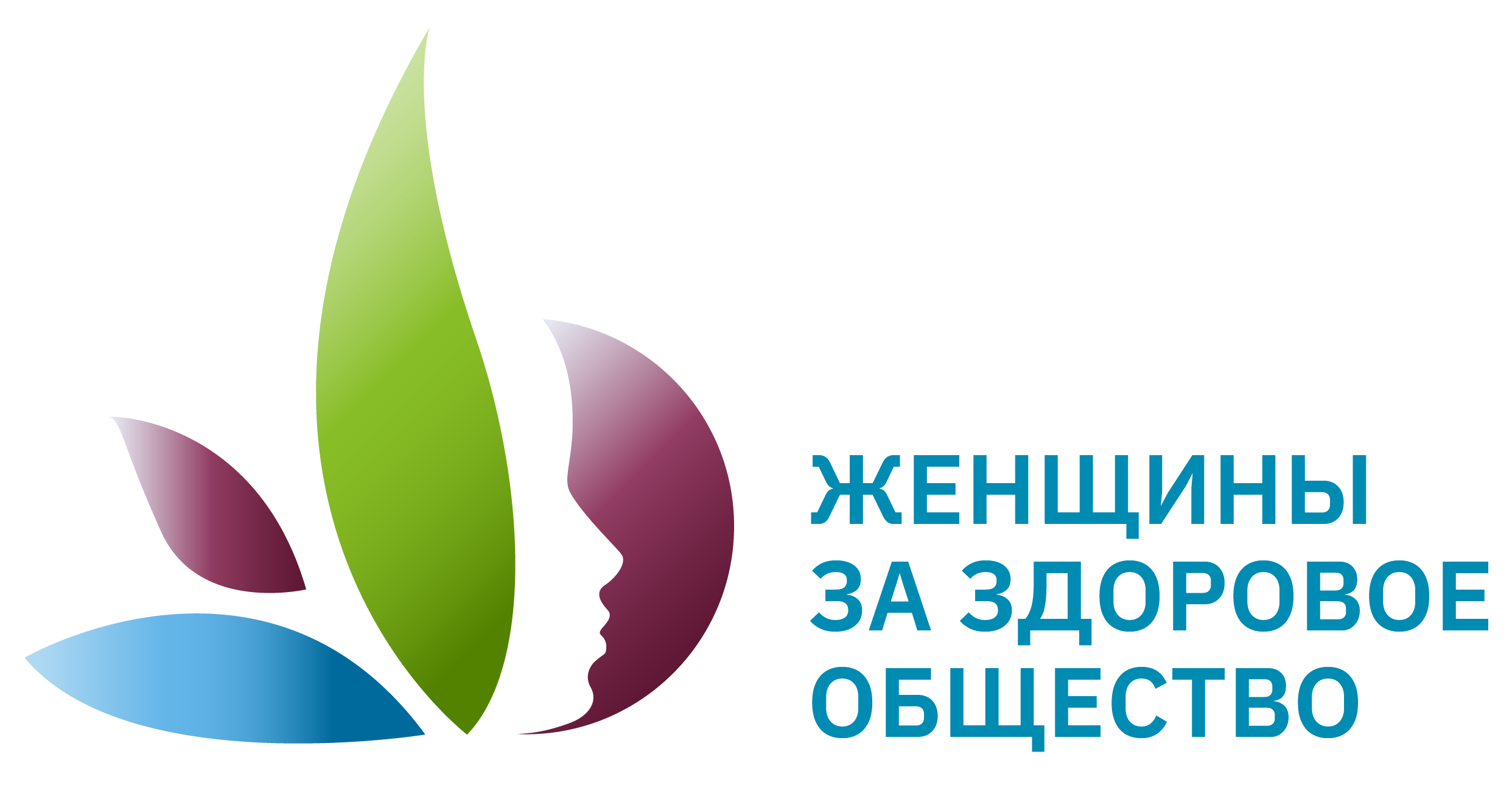 Миссия проекта. Цели и задачи проекта
Миссия проекта: «Нанести Россию на карту мирового донорства костного мозга»

Сегодня Российская Федерация в лице Национального РДКМ является активным участником международного сообщества в сфере донорства костного мозга. Однако в настоящий момент Россия имеет возможность не просто участвовать, а возглавить процесс развития системы неродственного донорства в пространстве СНГ и стран БРИКС. 
Проект призван использовать этот шанс для того, чтобы:
 Повести за собой страны, находящиеся на начальных этапах развития трансплантационной системы.
 Стать образцом построения современной системы неродственного донорства для новых международных партнёров.
 Усилить международное лидерство России в гуманитарной сфере здравоохранения.
1.
1.
Обеспечить участие максимального числа заинтересованных зарубежных участников: страны БРИКС, СНГ, представители WMDA и других международных организаций).
Впервые привлечь широкое международное сообщество к участию в конференции.
2.
2.
Собрать за одним столом всех участников экосистемы донорства: государство, бизнес, НКО и медицинское сообщество.
Обеспечить участие всех 4 целевых аудиторий в мероприятии для совместного обсуждения и выработки стратегий развития донорства костного мозга.
3.
3.
Провести церемонию вручения первой в России премии «Совпадение» / Be Match Award с привлечением новых амбассадоров проекта — лидеров мнений, представителей молодёжных сообществ, блогеров и корпоративных партнёров.
«Омолодить» тему донорства костного мозга, сделать её ближе к новой аудитории.
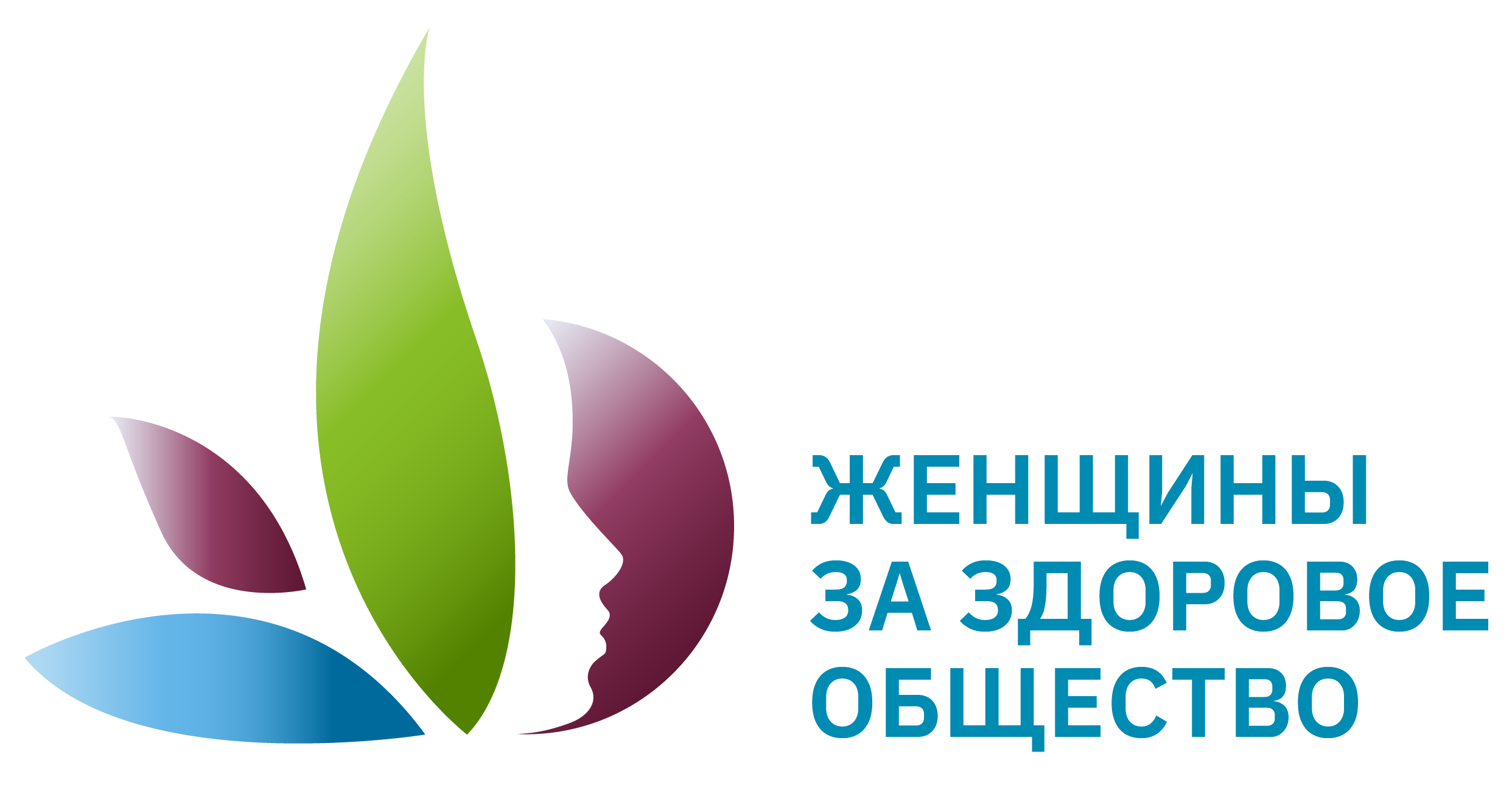 Суть проекта
Организация и проведение III Международной конференции 
«Регистры доноров костного мозга: сегодня и завтра»
Дата: 11 сентября 2025 года
Место проведения: Аналитический центр при Правительстве Российской Федерации (Москва)
Впервые конференция будет проведена с широкомасштабным участием стран БРИКС, стран СНГ и других международных партнёров, объединив государственные органы, бизнес, НКО и медицинское сообщество.
Организация и проведение первой международной премии «Совпадение / Be Match Award»
Премия будет вручаться представителям всех ключевых участников экосистемы донорства костного мозга: медицинским центрам, донорам, пациентским организациям, корпоративным партнёрам и волонтёрам.
Премия способствует популяризации донорства костного мозга и признанию лучших практик в этой области.
Развитие международного сотрудничества и подписание меморандумов
По итогам Конференции и Премии планируется подписание меморандумов о сотрудничестве в сфере донорства костного мозга с ключевыми партнёрами из стран БРИКС и СНГ.
Это создаст основу для формирования устойчивого международного сотрудничества в области неродственного донорства.
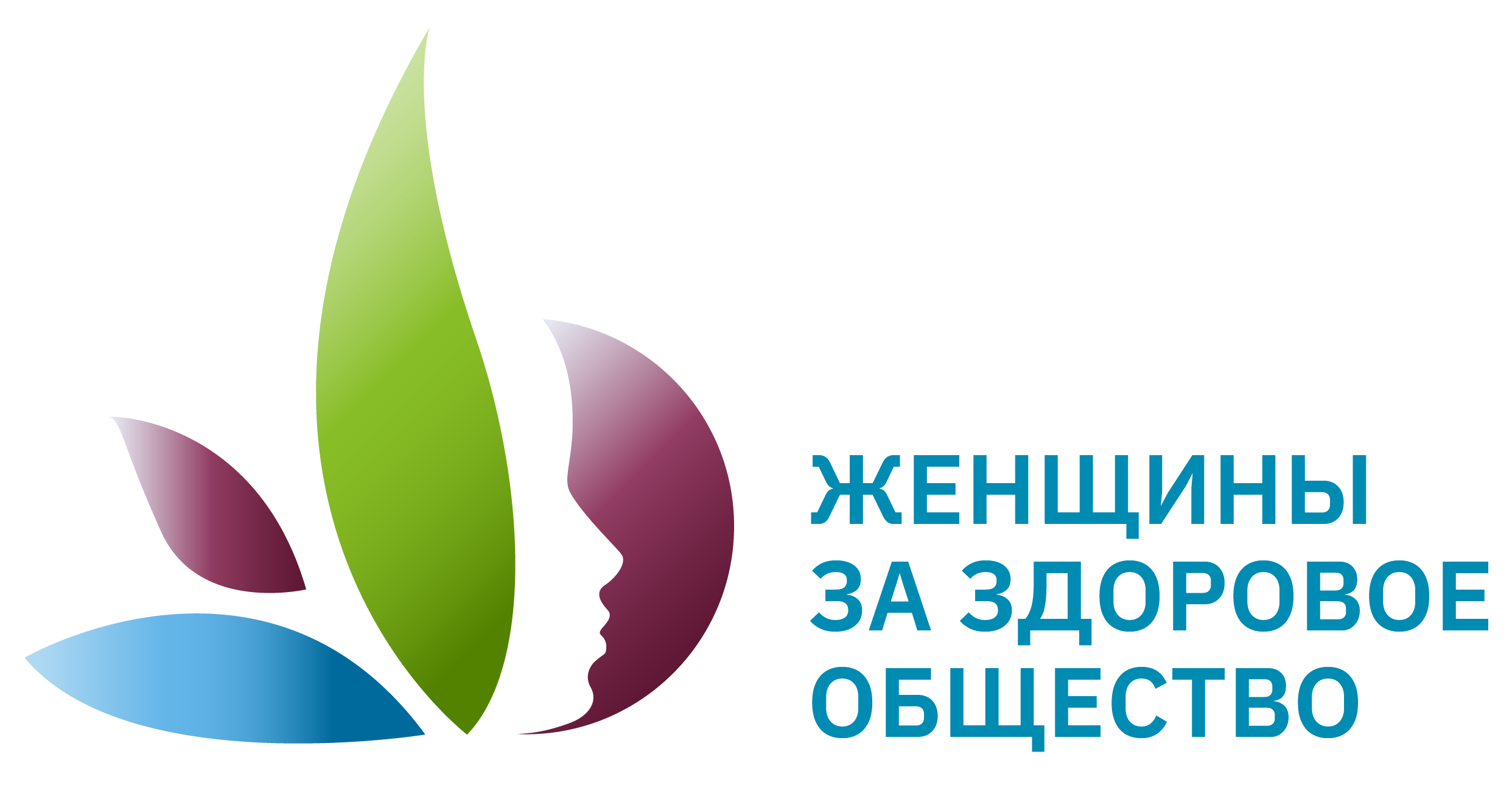 Механика проекта
Последовательность:
Старт проекта
Определение целей, задач, формата мероприятий.Сбор команды, распределение ролей.
2. Формирование международной повестки
Разработка программных документов конференции и премии.Согласование участия зарубежных гостей и организаций.
3. Создание инфраструктуры коммуникации
Запуск сайта, социальных сетей, PR-кампаний.Подготовка медиаплана и контента.
4. Привлечение партнёров и финансирования
Проведение встреч и переговоров с бизнесом, НКО и госструктурами
5. Организация мероприятий
Подготовка логистики, площадок, программы форума и церемонии награждения. Работа со спикерами, регистрация участников.
6. Проведение мероприятий
11 сентября 2025 г. — конференция и премия «Совпадение / Be Match Award».
7; Подведение итогов и развитие партнёрств
Подписание меморандумов о сотрудничестве.Продолжение информационной работы по итогам проекта.
Проект стартовал в конце 2024 года с формирования архитектуры III Международной конференции «Регистры доноров костного мозга: сегодня и завтра» и премии «Совпадение / Be Match Award».
На первом этапе были определены ключевые цели, целевые аудитории, партнерские направления и разработан предварительный план продвижения.
Запуск сопровождался формированием рабочей группы проекта, разработкой визуальной айдентики и запуском цифровых площадок для коммуникаций.
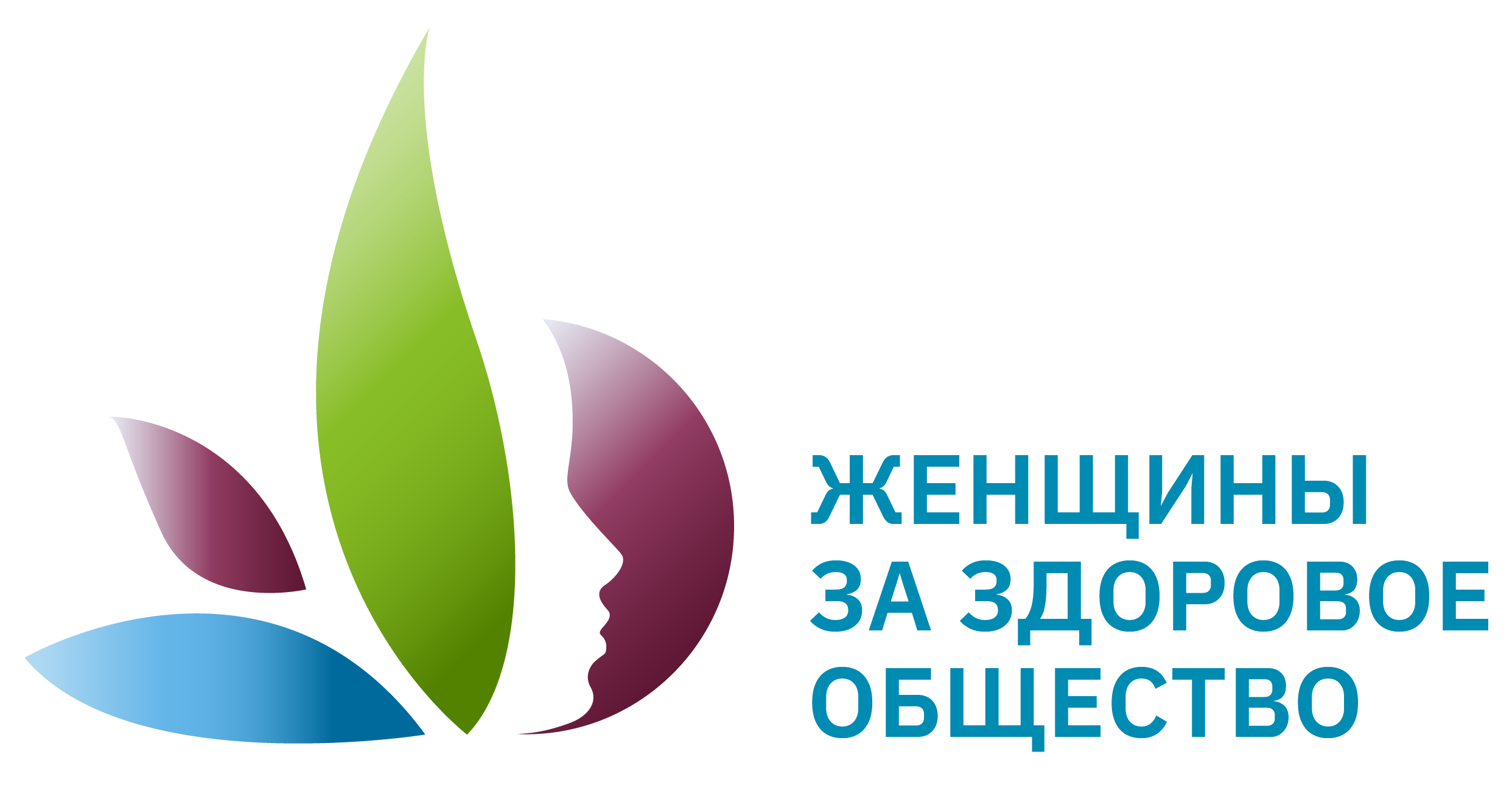 Основные результаты проекта
Проведение III Международной конференции и первой в России премии «Совпадение»
Более 300 участников из России, стран БРИКС и СНГ (медицинские эксперты, НКО, бизнес).
Вручение премии лучшим практикам в области донорства костного мозга.
Рост общественного интереса и повышение информированности о донорстве костного мозга
Охват проекта через СМИ и социальные сети — не менее 5 миллионов человек.
Рост числа потенциальных доноров в регистре.
Формирование устойчивого сообщества амбассадоров донорства
Запуск постоянной коммуникационной платформы (Telegram-канал Be Match.
Вовлечение новых амбассадоров из числа волонтёров, представителей бизнеса, медицинского сообщества.
Омоложение темы донорства костного мозга
Привлечение молодёжи и формирование нового поколения сторонников донорства через популяризацию темы и привлечение блоггеров и корпоративных партнеров
Укрепление международного сотрудничества в сфере донорства
Установление прочных связей с международными организациями (WMDA, регистры БРИКС) и развитие совместных проектов.
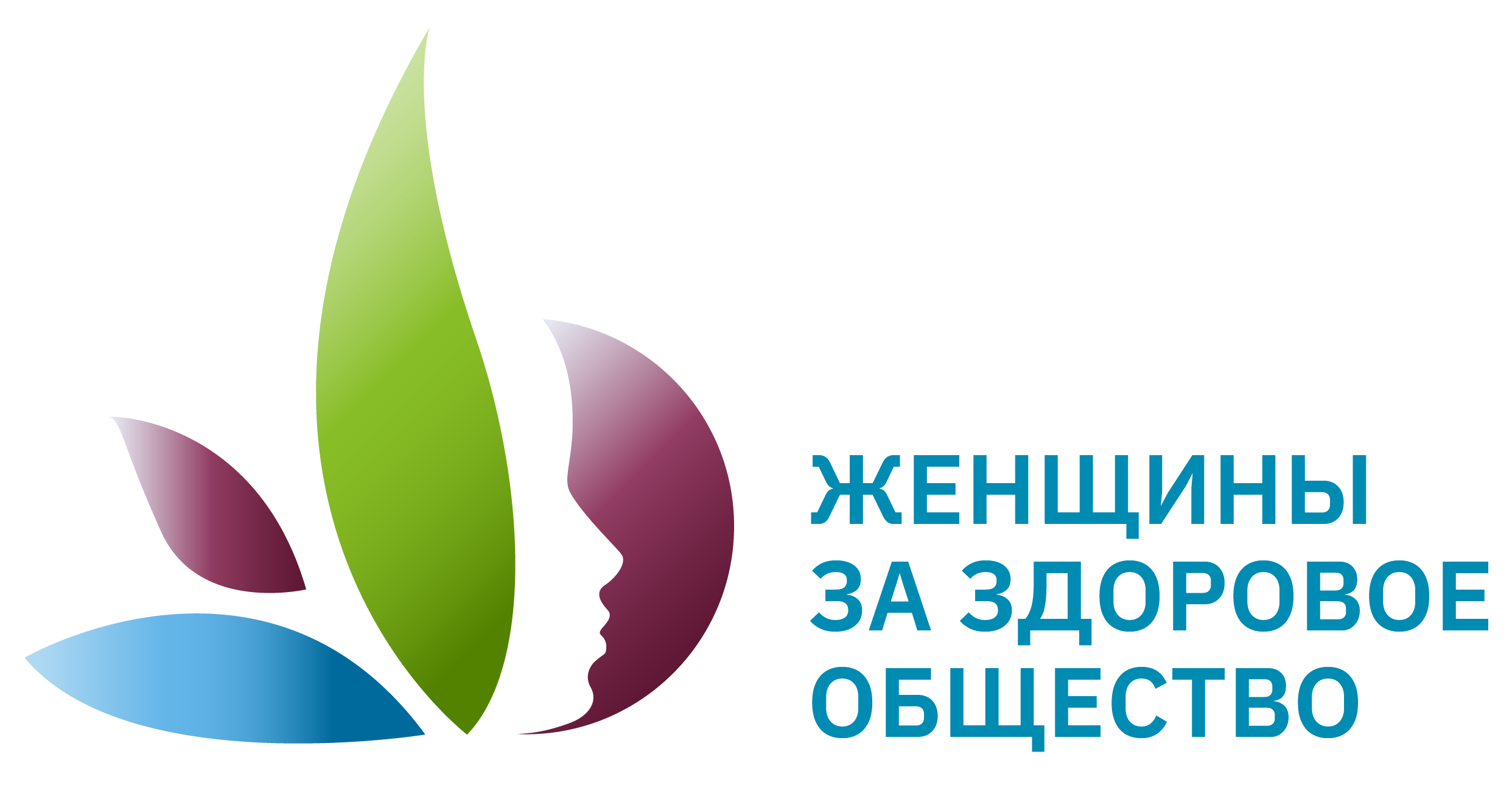 Информация о текущем статусе реализации проекта
СМИ: Основной медиапартнёр — ИД «Коммерсант».
 Анонс мероприятия в СМИ запланирован после 10 мая 2025 года.
Локация мероприятия
Забронирована площадка — Аналитический центр при Правительстве РФ 

Конференция и премия «Совпадение / Be Match Award» состоятся 11 сентября 2025 года.
Соц. Сети: Запущен Telegram-канал проекта.
 Сайт мероприятия готовится к запуску к 1 мая 2025 года.
Партнёрства
Привлечено 7 партнёров и организаторов.
Приглашены представители 10 стран-участников конференции.
 
Финансирование
Получен грант, покрывающий 70% бюджета мероприятия.
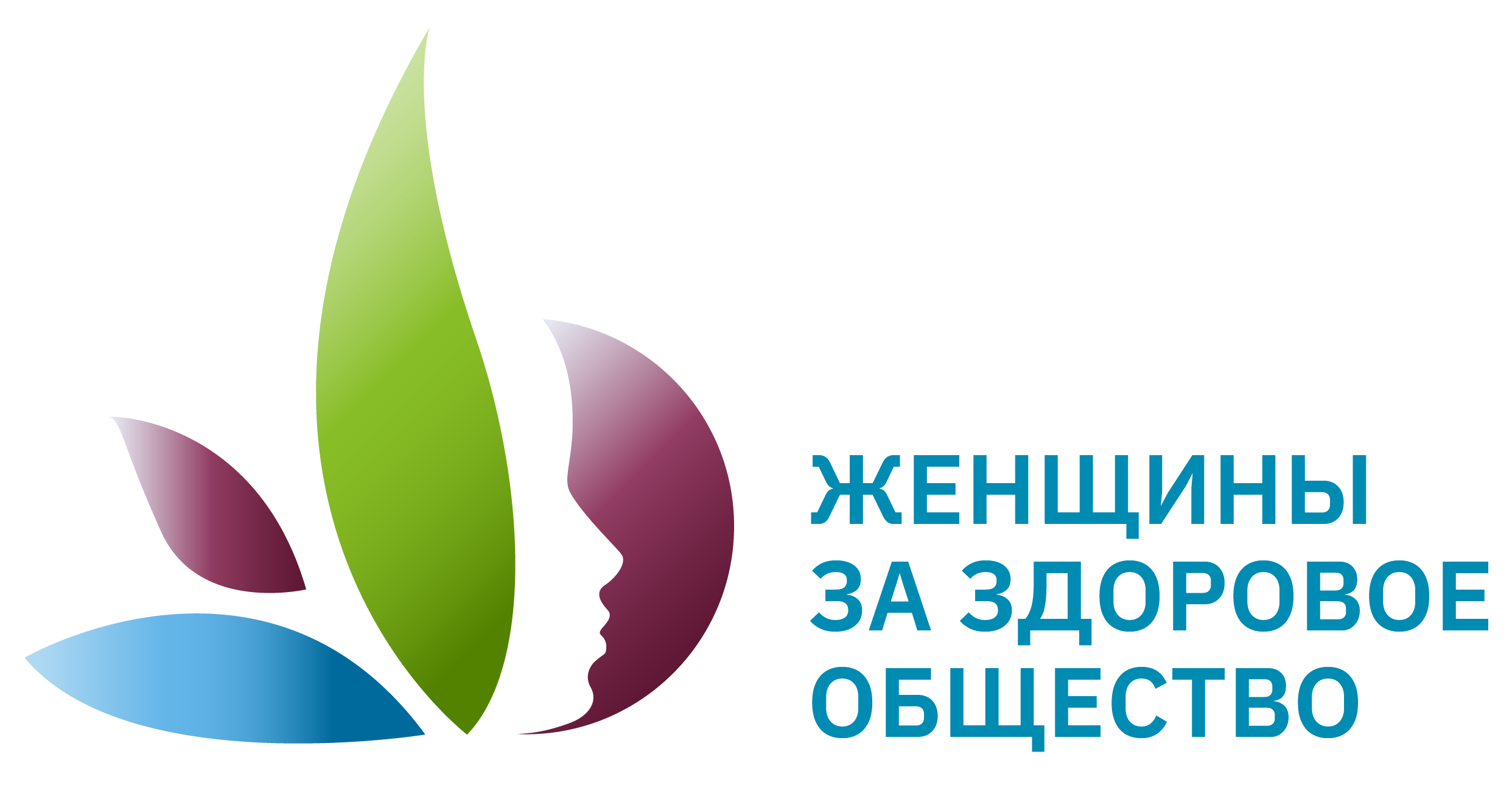 Каналы продвижения проекта
Социальные сети
Telegram-канал Be Match: основная платформа для оперативного освещения событий проекта, рассказов о донорстве, героях премии и международных новостях.
Сайт конференции и премии: информационная база для участников, СМИ и партнёров (анонсы, регистрация, новости).
Продвижение через соцсети партнёров: распространение контента через каналы соорганизаторов и бизнес-партнёров.
Основной инфопартнёр — ИД «Коммерсант» (аудитория — бизнес и широкая общественность).
Планируется привлечение дополнительных СМИ для публикации новостей, интервью с организаторами и спикерами конференции.
Формирование пакета анонсов, пресс-релизов и спецпроектов с акцентом на гуманитарную миссию проекта.
Информационные партнеры
Соорганизаторы
Партнёры проекта (бизнес, НКО, международные организации) будут активно вовлечены в распространение информации через свои корпоративные ресурсы: сайты, внутренние сети, социальные платформы, мероприятия.

Соорганизаторы выступят дополнительными каналами для информирования целевых аудиторий (медицинское сообщество, волонтёры, благотворительные структуры, международные донорские ассоциации)
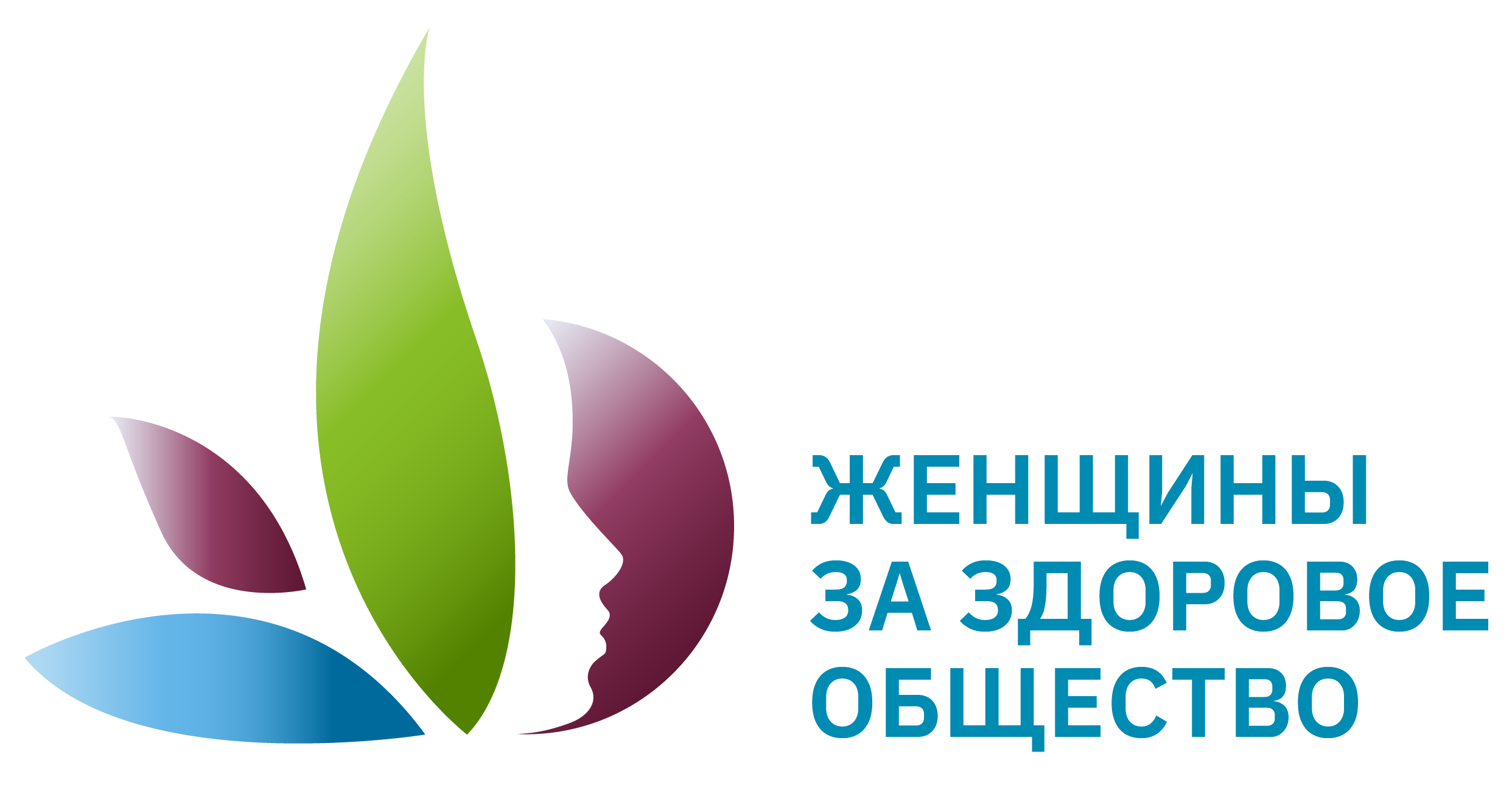 Ресурсы
1.
Финансовые:
 Базовое финансирование осуществляется за счёт средств гранты и привлеченных средств Фонда
 Поддержка от бизнес-партнёроа.

 Организационные:
 Профессиональная команда Фонда: менеджеры проектов, медицинские эксперты, специалисты по фандрайзингу и коммуникациям
 Налаженные партнёрские отношения с ведущими медицинскими учреждениями, лабораториями, НКО и волонтёрскими сообществами в России и за рубежом.
 Поддержка со стороны бизнес-партнеров и государственных структур
3.
Информационные:
 Разработанная коммуникационная стратегия продвижения темы донорства костного мозга в СМИ и социальных сетях.
 Официальные сайты и действующие каналы коммуникации Фонда, включая новый тематический Telegram-канал Be Match.
 Поддержка крупных федеральных и региональных СМИ.

Материально-технические:
 Логистика мероприятий: договорённости с площадкой, подрядчиками, техническими службами для проведения конференции и церемонии награждения премии «Совпадение»
2.
4.
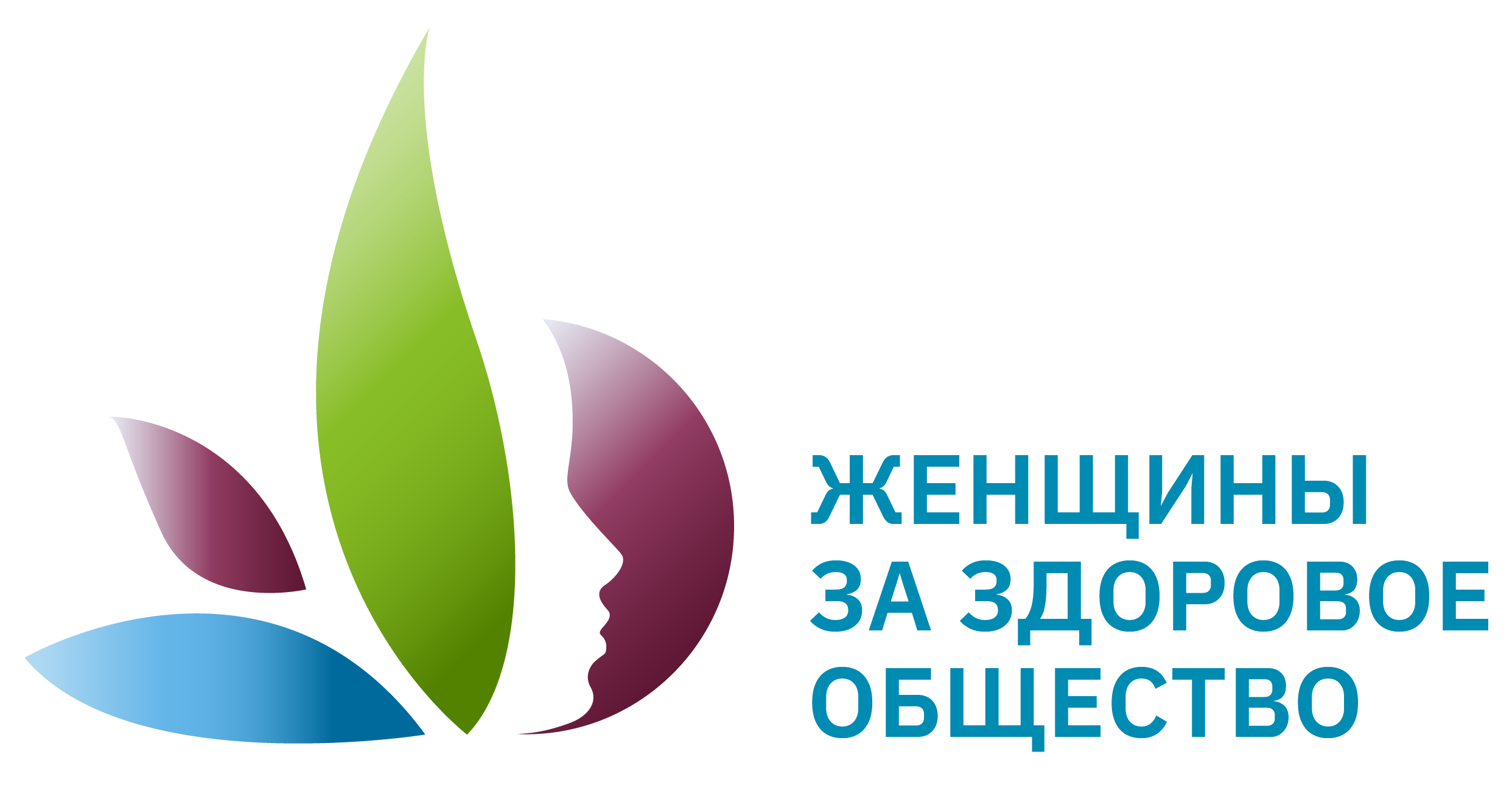 Команда проекта
Руководители проекта
Ключевые члены команды
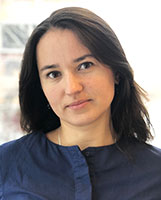 Вставить фото
Анна Андрюшкина, генеральный директор Национального регистра доноров костного мозга имени Васи Перевощикова
Геранина Людмила, руководитель спецпроектов 
Национального регистра доноров костного мозга имени Васи Перевощикова
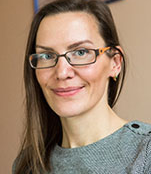 Вставить фото
Ольга Герова, медицинский директор
Национального регистра доноров костного мозга имени Васи Перевощикова
Дербина Татьяна, эксперт службы внешних коммуникаций
Национального регистра доноров костного мозга имени Васи Перевощикова
Вставить фото
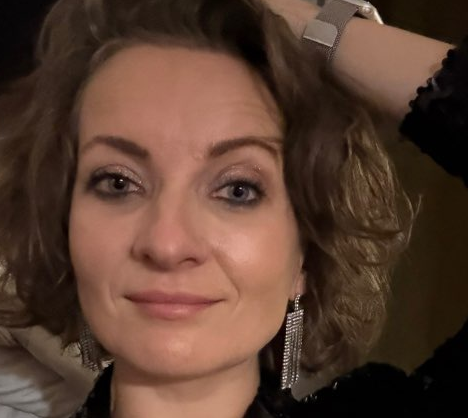 Аниченкова Анастасия Анатольевна, руководитель отдела  службы внешних коммуникаций
Национального регистра доноров костного мозга имени Васи Перевощикова